Социальное служение в березниковском благочинии
Центр социальной адаптации
Дом-интернат для престарелых и инвалидов
Кормление малоимущих
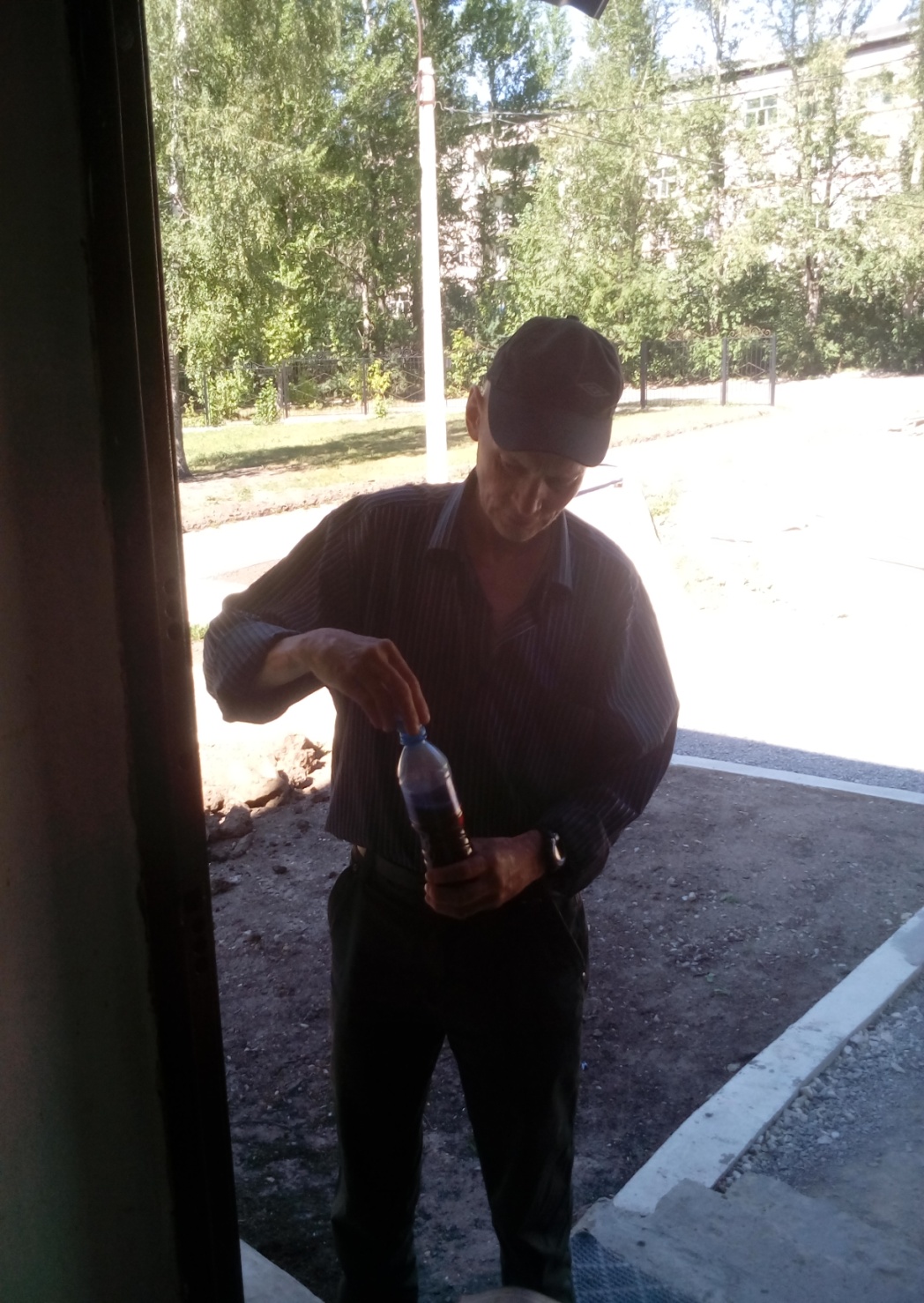 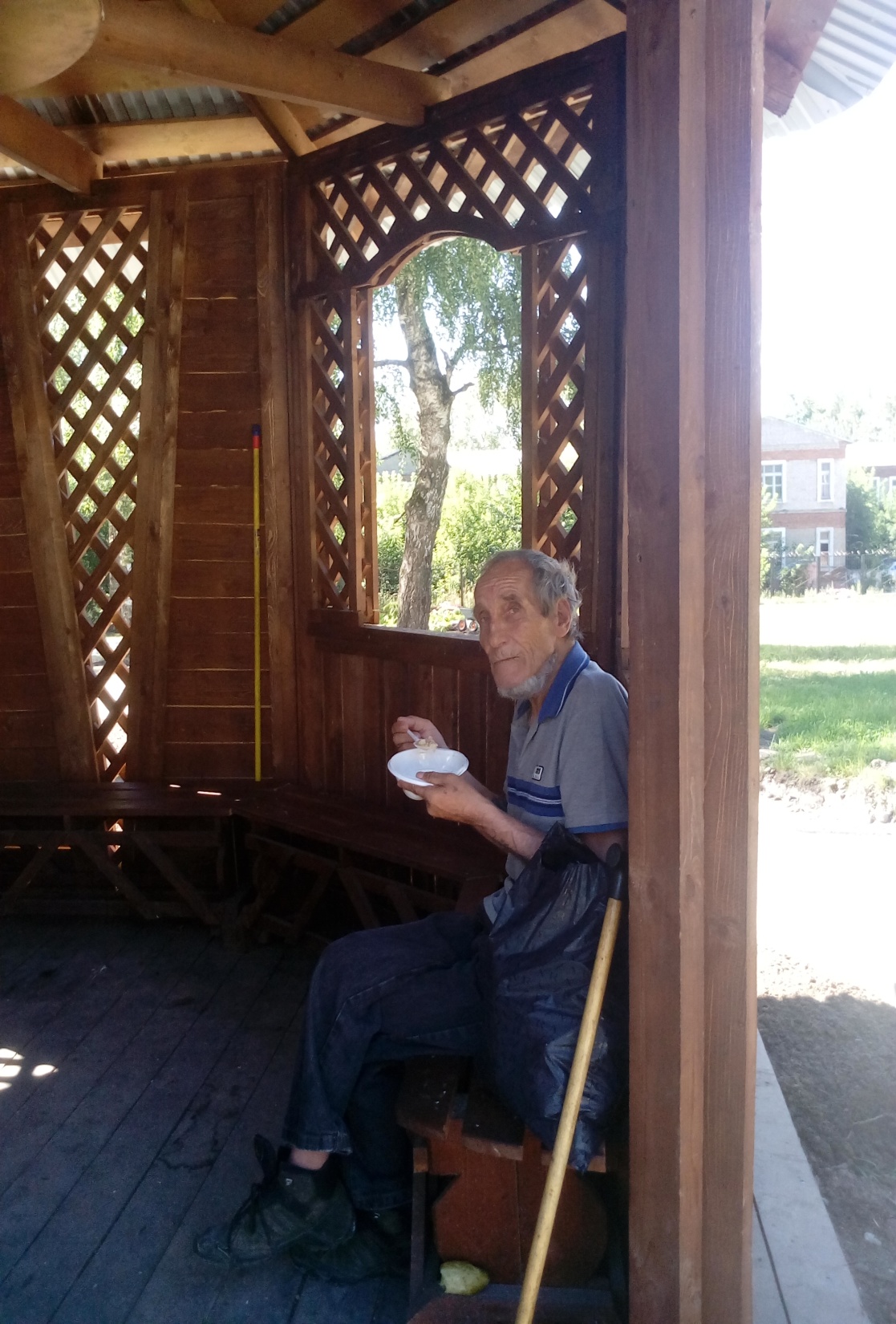 Пыскор, обитель милосердия
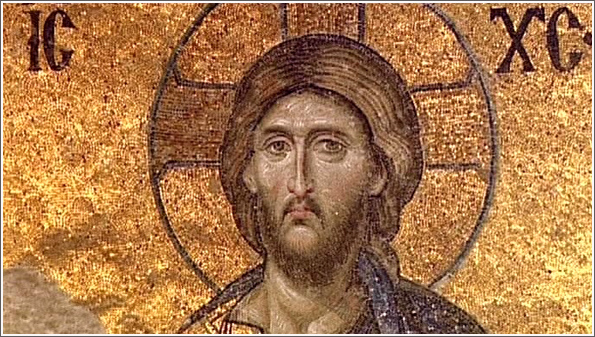 Спаси господи!